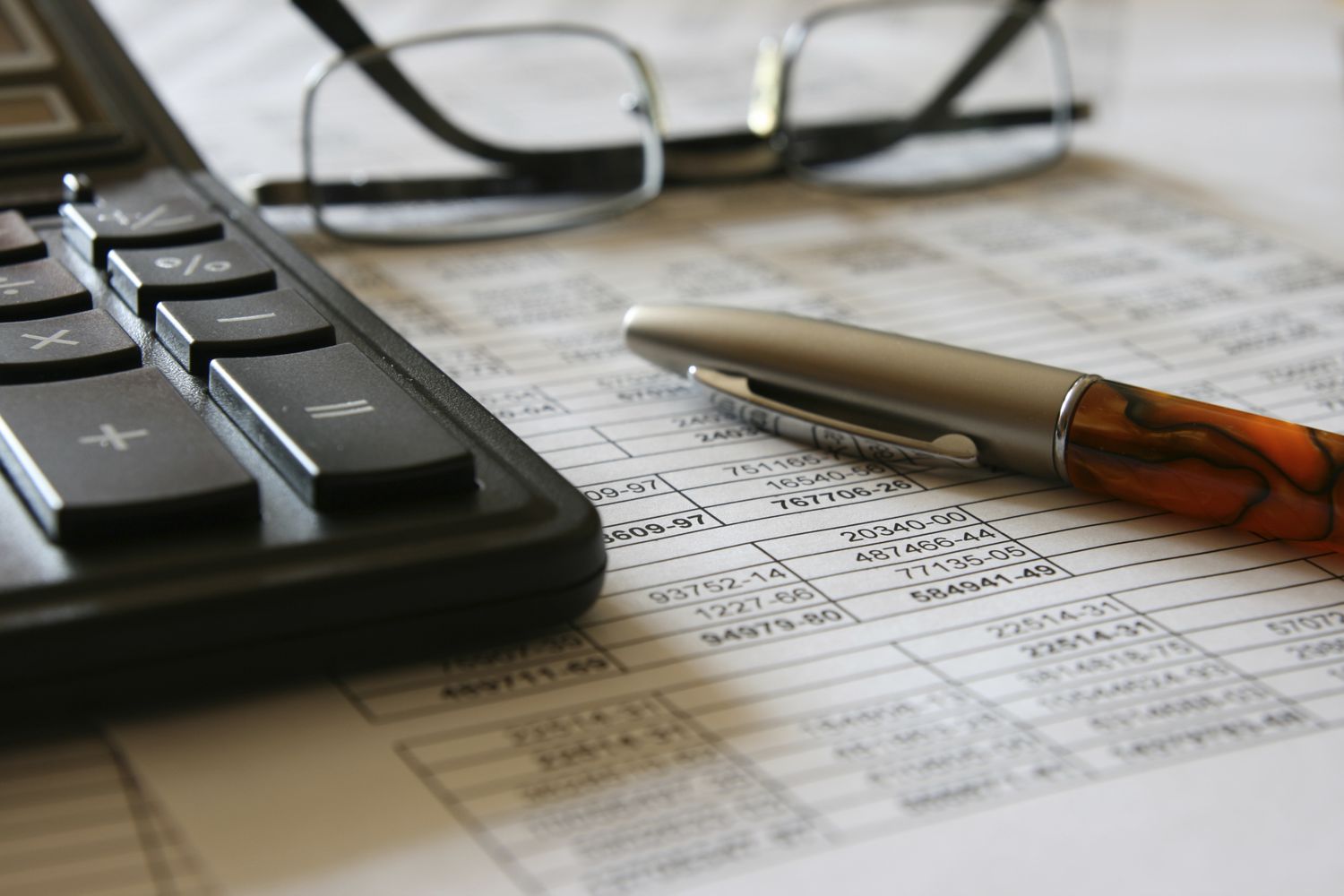 Cost of Retained Earnings
Cost of retained earnings or reserves are generally taken as the same as cost of equity. This is because, if earning are paid out as dividends without being retained and simultaneously a Right issue is made, the investors would be subscribing to the issue based on some expected return. This is taken as the indicator of the cost of reserves or retained earnings.
The cost of retained earnings can be calculated as follows-Discounted Cash Flow Method
CapITal Asset Pricing Model (CAPM) Method